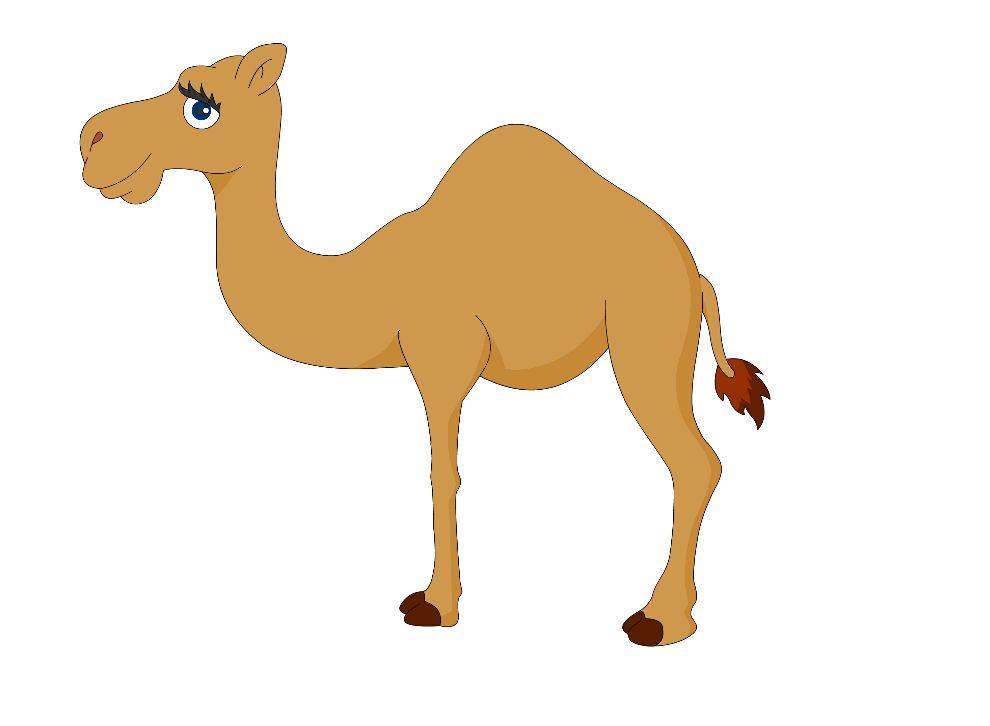 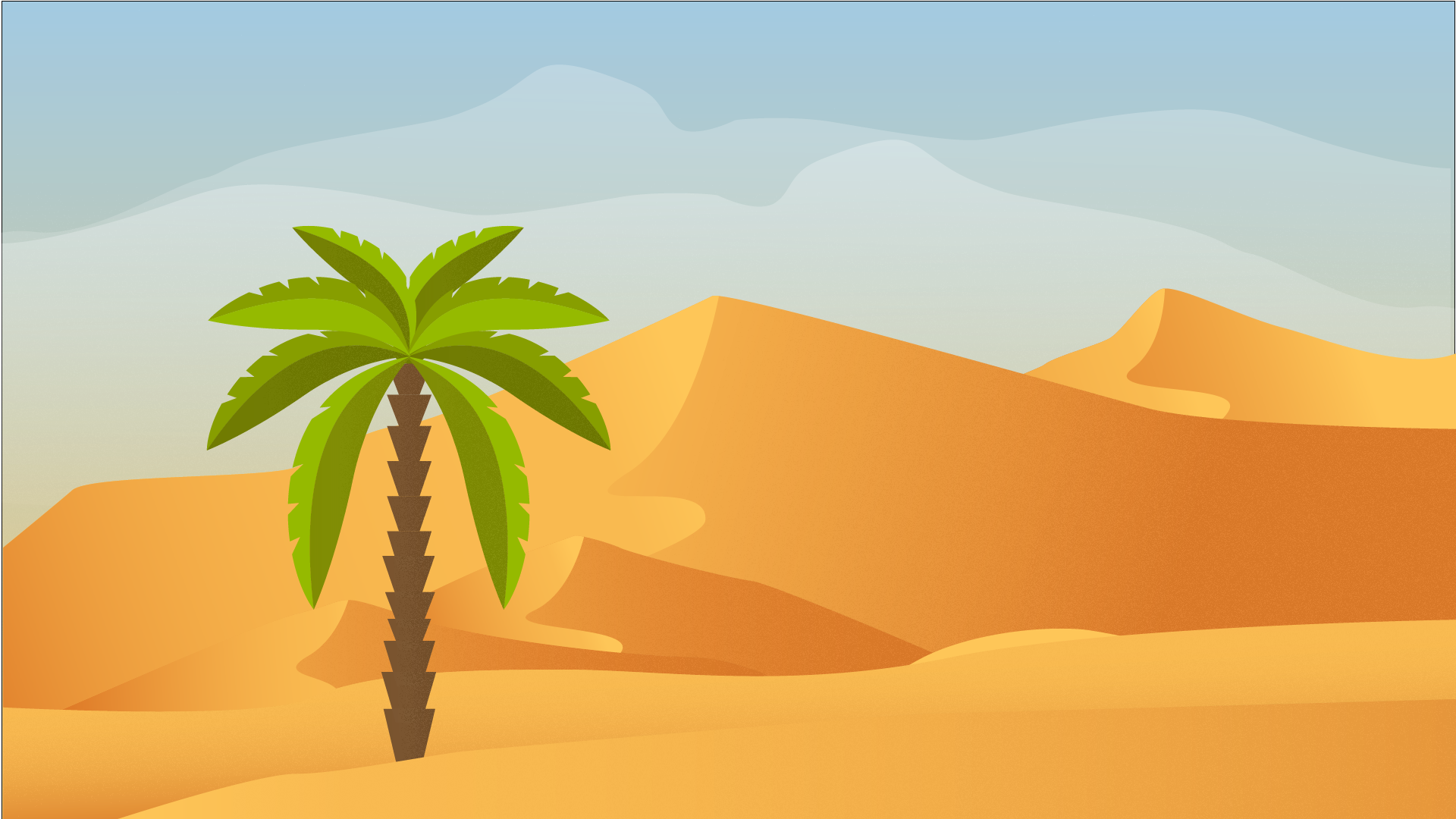 ٢
٣
١